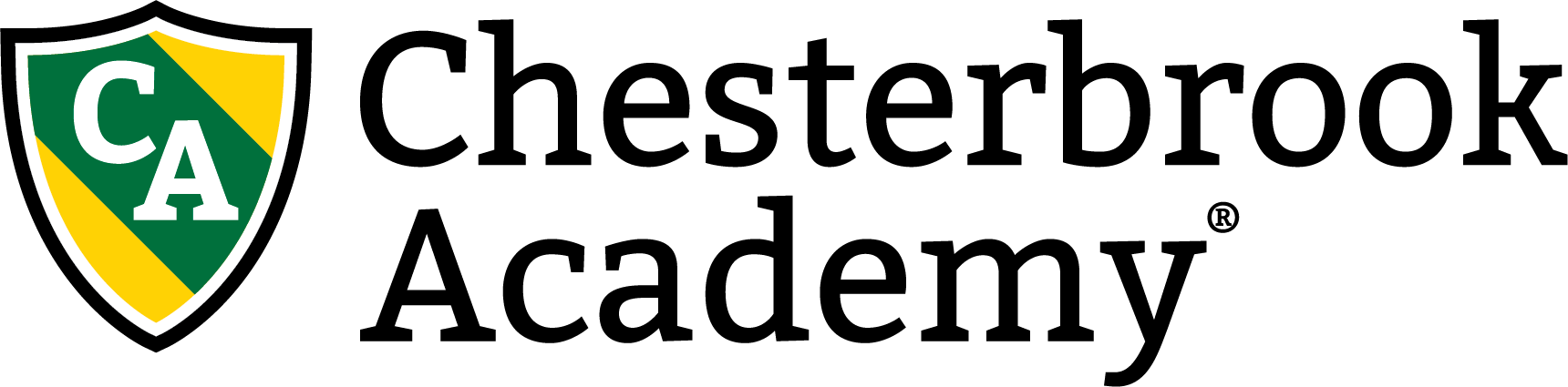 Gaithersburg
June 2022 Newsletter
A Note From Our Principal
Our teachers and camp counselors have been busy planning to make this summer fun and memorable for our students. Keep an eye out for communications about upcoming events and activities. As always, we are here with any questions or concerns you may have. Please don't hesitate to reach out to us.
Sincerely,
Narema Deonarine 
Splash Days 
We have several water play days planned for our students this summer and can't wait for your child to participate! Children should come to school in their swimsuit (with swim diaper when applicable) and with a towel and a change of dry clothes. Please remember to apply sunscreen to your child before you drop them off. You will receive an calendar with scheduled Splash Days
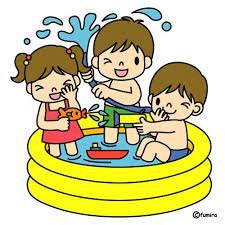 Links 2 Home App
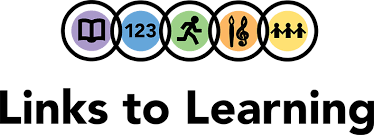 We know that summer is a busy time for our families. We want to communicate school happenings as clearly as possible to ensure that no one is left out. Daily reports are sent via email each day, but our Links 2 Home app keeps all school communications in one place and is always accessible. The app also allows you to communicate absences to your child's teacher, leave drop-off notes, and read school notes in detail. We encourage you to visit the Apple App Store or Google Play Store to download the app today. You will need to login with the email address you use for Alma. Please let us know if you have any issues.
Cubby Refresh 
Please make sure to refresh the spare clothing in your child’s cubby. Take home anything that no longer fits and leave a spare set of well-fitting, weather-appropriate clothes.
At-Home Math Activities for Infants through Pre-K
Everyday experiences are packed with mathematical concepts that fascinate and challenge children and help them to make sense of their world. Even the youngest infants can begin to foster their math skills by listening to stories that involve counting and repetition. 
In our classrooms, students learn the foundations of addition, subtraction, and geometry by sorting objects by color and shape or by graphing weather patterns. Below are a few easy, age-appropriate activities to continue the learning at home. 
Infants (0-1 year)
Books are a great way to introduce your child to numbers while also boosting their literacy skills. Some of our favorite titles include, Counting Kisses by Karen Katz, Ten, Nine, Eight by Molly Bang, More, More, More Said the Baby by Vera B. Williams, and Black and White by Tana Hoban.
 
Toddlers (1-2 years) 
Find empty containers of various sizes around your home. Provide your child with dry pasta or rice and create a pouring station where they can practice filling and dumping the containers. Narrate their actions and use math vocabulary, such as “empty”, “full”, “heavy”, and “light”.
 
Beginners (2-3 years)
During your child’s nighttime routine, look for opportunities to discuss quantities. For example, during bath time ask, “How many scoops of bubble bath solution should we add to the bath tub tonight?” or “How many books should we read?”
 
Intermediates (3-4 years)
When you’re at the grocery store with your child, point out and identify the difference between letters and numbers. For instance, show your child a sales tag with numbers and a box of cereal with text. Ask if they can identify any of the numbers or letters. 
 
Pre-K (4-5 years)
Encourage your child to use a shoe as a measurement tool. Ask, “Can you show me four things in the room that are shorter than your shoe and four things that are longer than your shoe?” Use math vocabulary, such as “measure”, “compare”, “length”, “shorter”, and “longer” to discuss the objects your child measures.
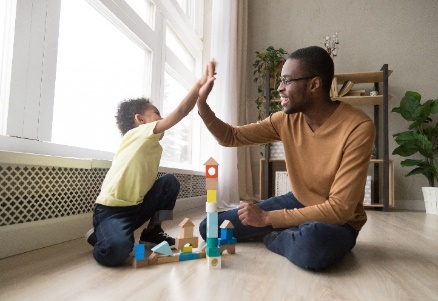 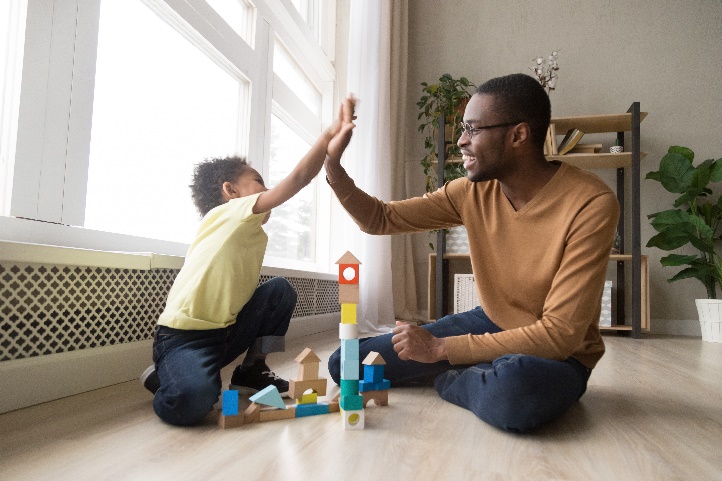